ACC Reverse Transfer
College Prep
Mr. Gordon
jgordon@bisdtx.org
We have a lot of upcoming events. Please mark these on your calendar.
Upcoming Events
hi
ACC Reverse Transfer
“If you transfer to a university before graduating from ACC, you can still earn your associate degree through reverse transfer. This process recognizes your accomplishments and awards you the important credential you deserve. This is an automated system for students who transfer to most Texas universities.”
For more information

***Remember, even if you end up not receiving your Associate Degree while at CRCA, all the classes you have taken at ACC still count as college credit.
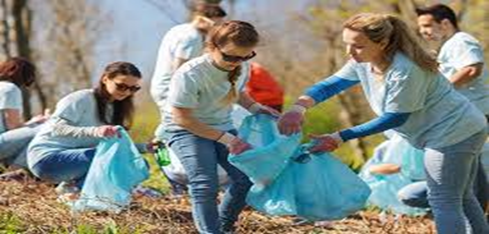 hi
Am I Eligible?
You earned at least 30 credits from ACC. (You have more than 30 by Spring Semester of your Junior year at CRCA)

You transferred from ACC to a four-year college or university.

You’ve earned at least 60 credits total, including coursework completed at your university.
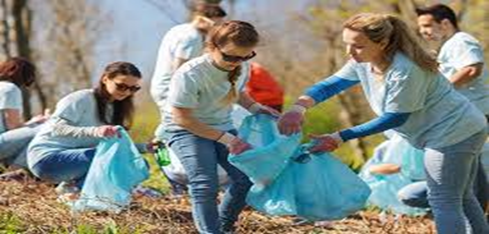 hi
ACC Reverse Transfer
In addition to the automated process, you can request a reverse transfer degree audit at any time. Follow these steps:

Ask your university’s registrar to send a transcript to ACC.
Apply for reverse transfer using the ACC graduation application. (Go to Student Self-Service and follow the graduation application instructions.)
ACC will let you know if you are eligible for an associate degree or need to meet additional requirements.
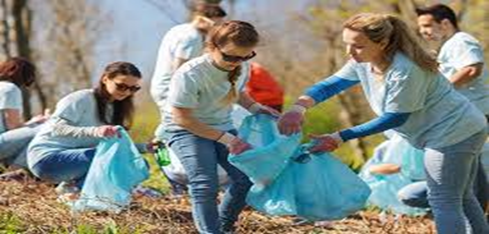 hi